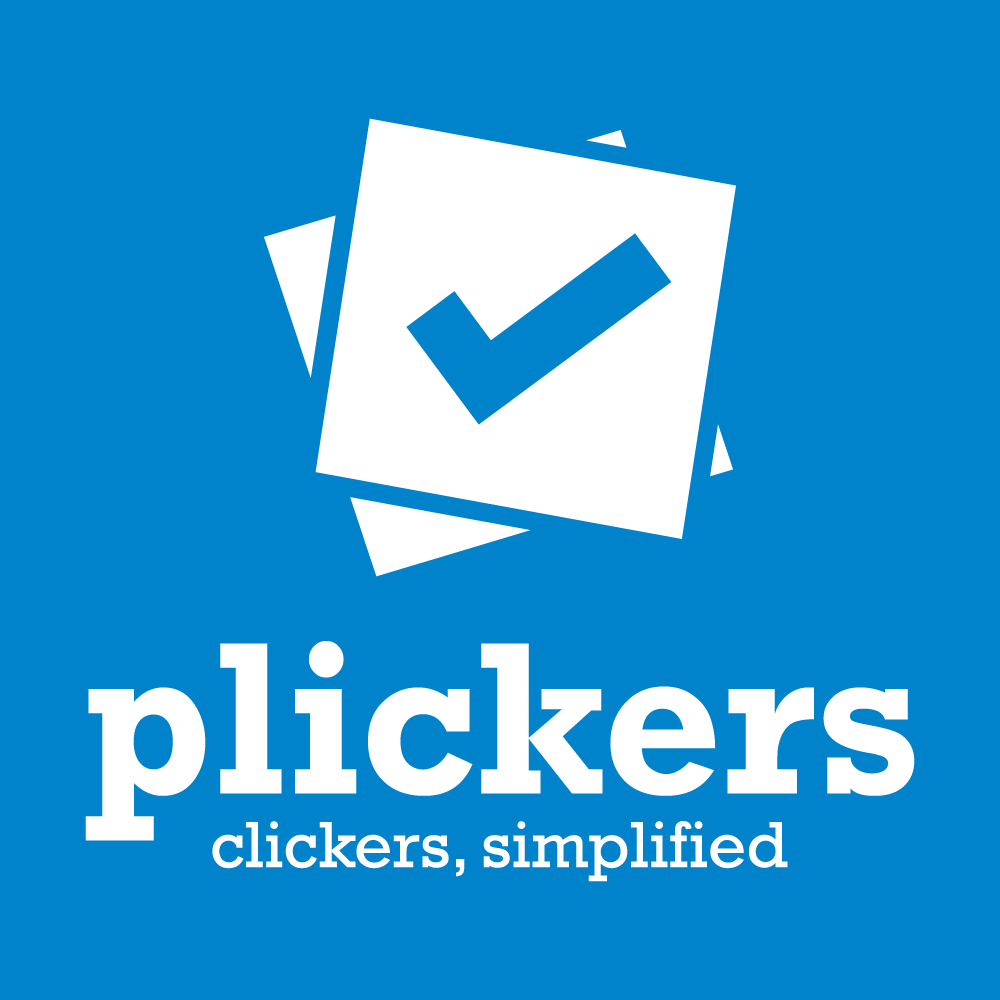 Plickers Videos
Each slide will contain a video that describes how teachers are using Plickers.
“Teacher Tech Tips- Plickers”
Plickers - A Step by Step Tutorial
How to Use Plickers in the Classroom
“Badge Stories - Mrs. Pomroy and Plickers”
Comments:
This is a small sampling of available videos. There are more informational and tutorial videos on YouTube.